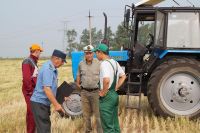 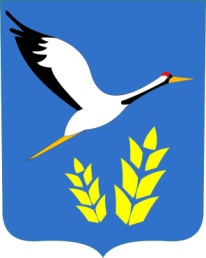 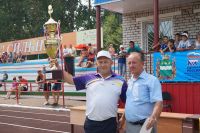 БЮДЖЕТ ДЛЯ ГРАЖДАН 
по внесению изменений в решение районного Совета народных депутатов «О районном бюджете на 2018 год и плановый период 2019 и 2020 годов от 28.02.2018 № 03
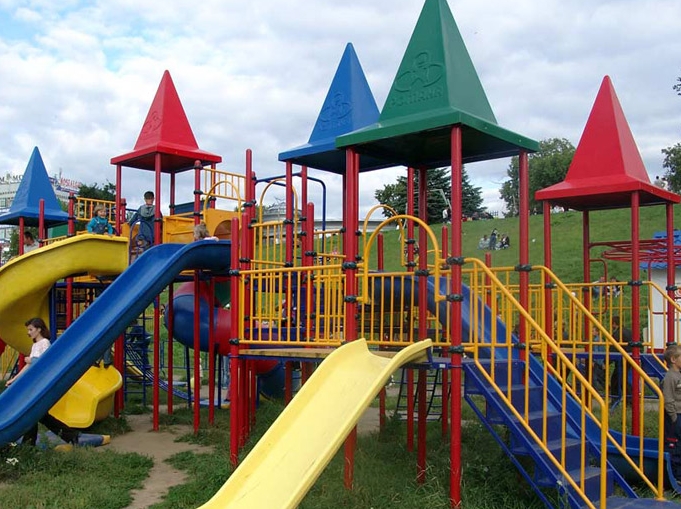 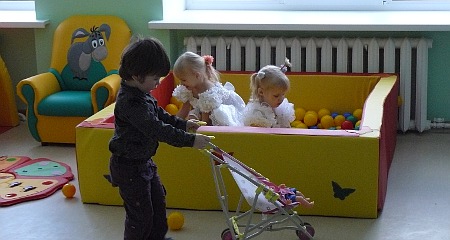 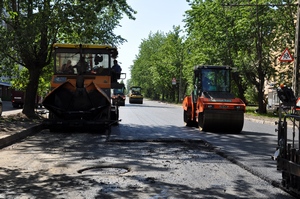 1
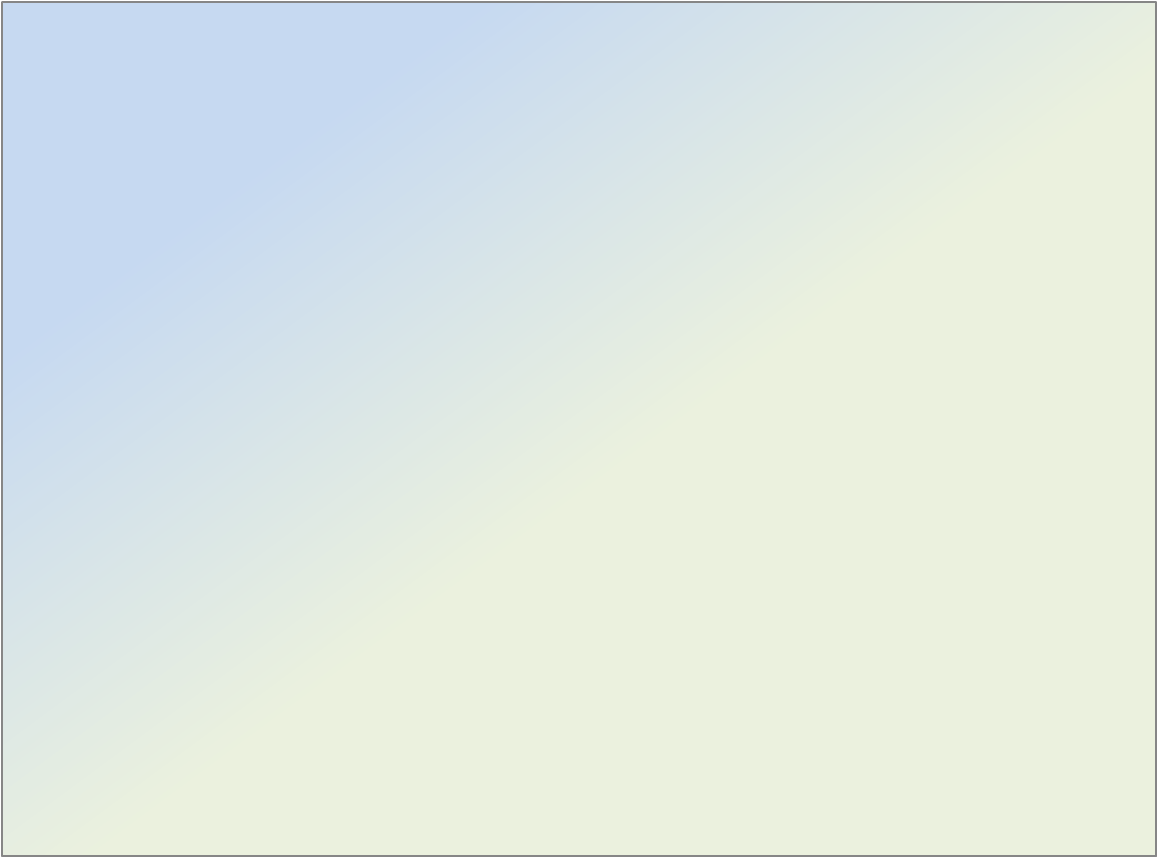 СОДЕРЖАНИЕ
Изменения в доходах …………………………………..……….….………2
 Изменения в расходах (в разрезе программ) ……………………….3 -4
 Изменения в источниках …………………………………………………..5
 Изменения основных параметров бюджета ……………………………6
Контактная информация…………………………………………………….7
2
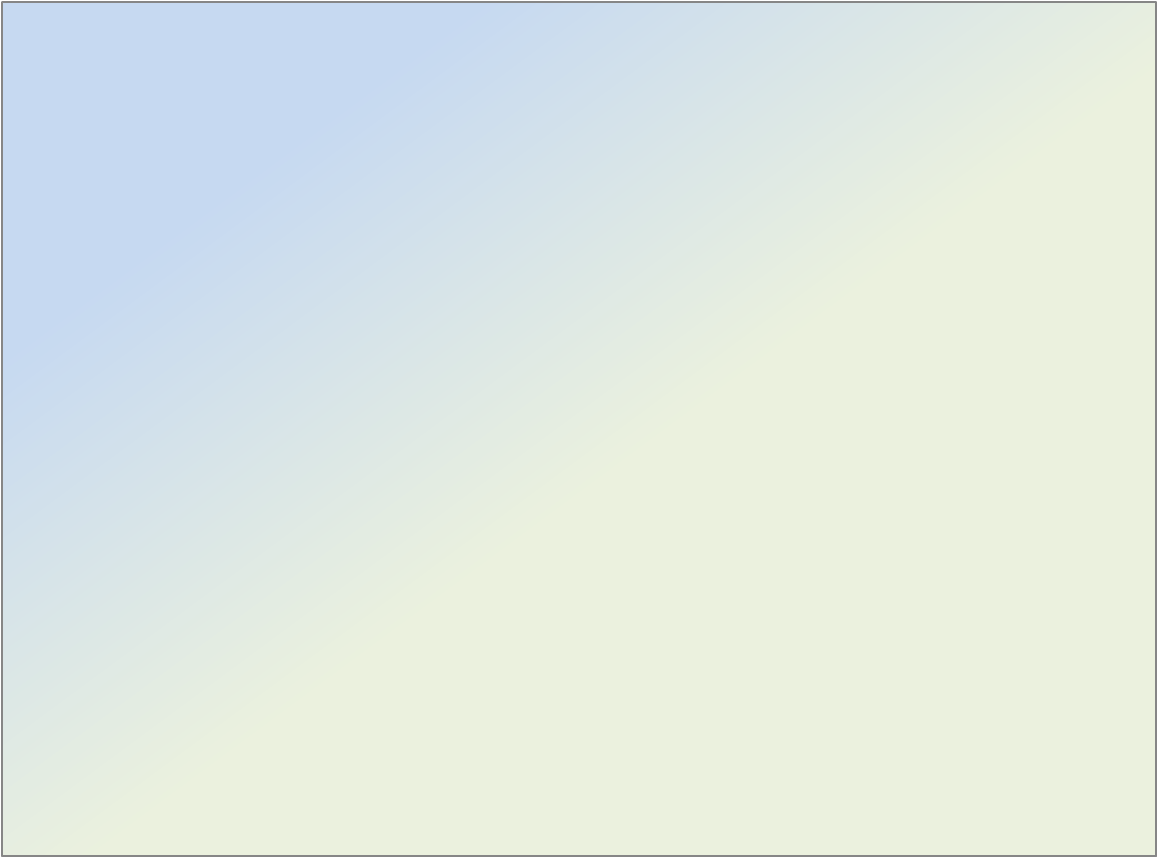 Основные параметры районного бюджета на 2018 год
ДОХОДЫ
(рублей)
3
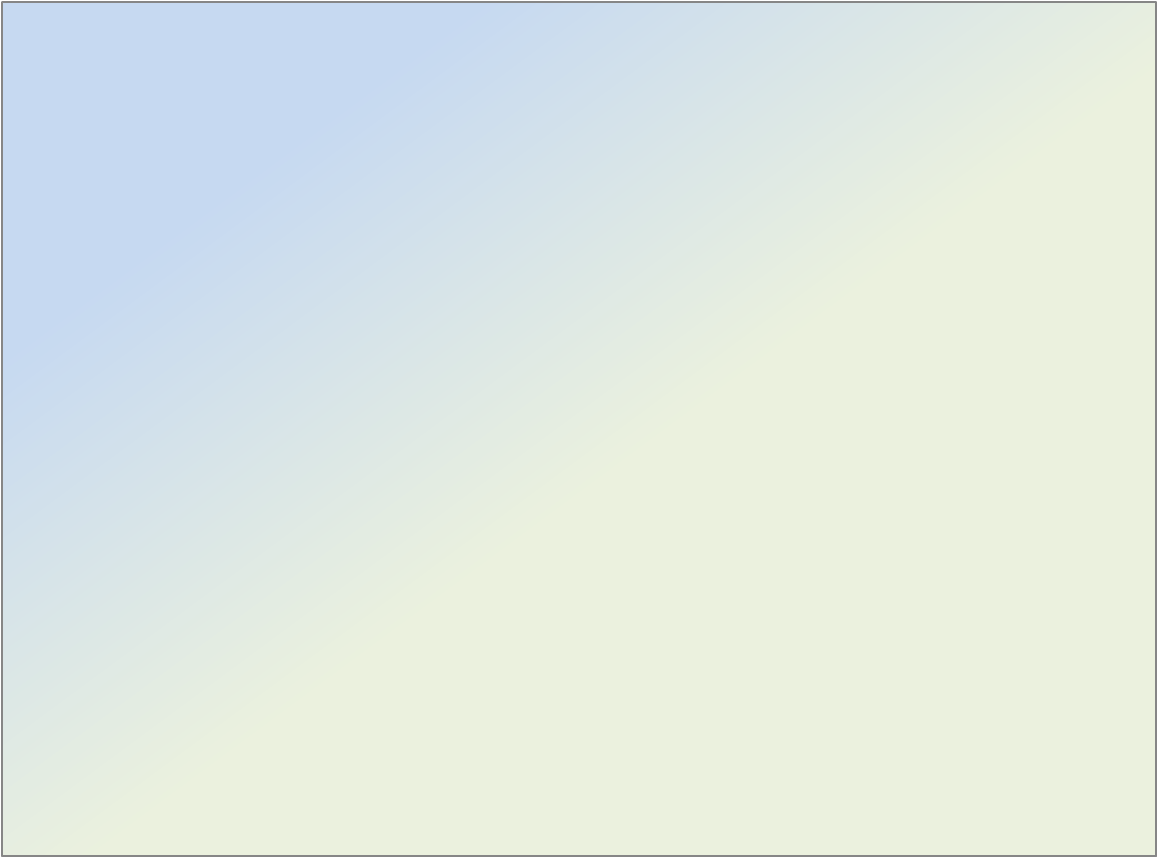 Основные параметры районного бюджета на 2018 год 
РАСХОДЫ
(рублей)
4
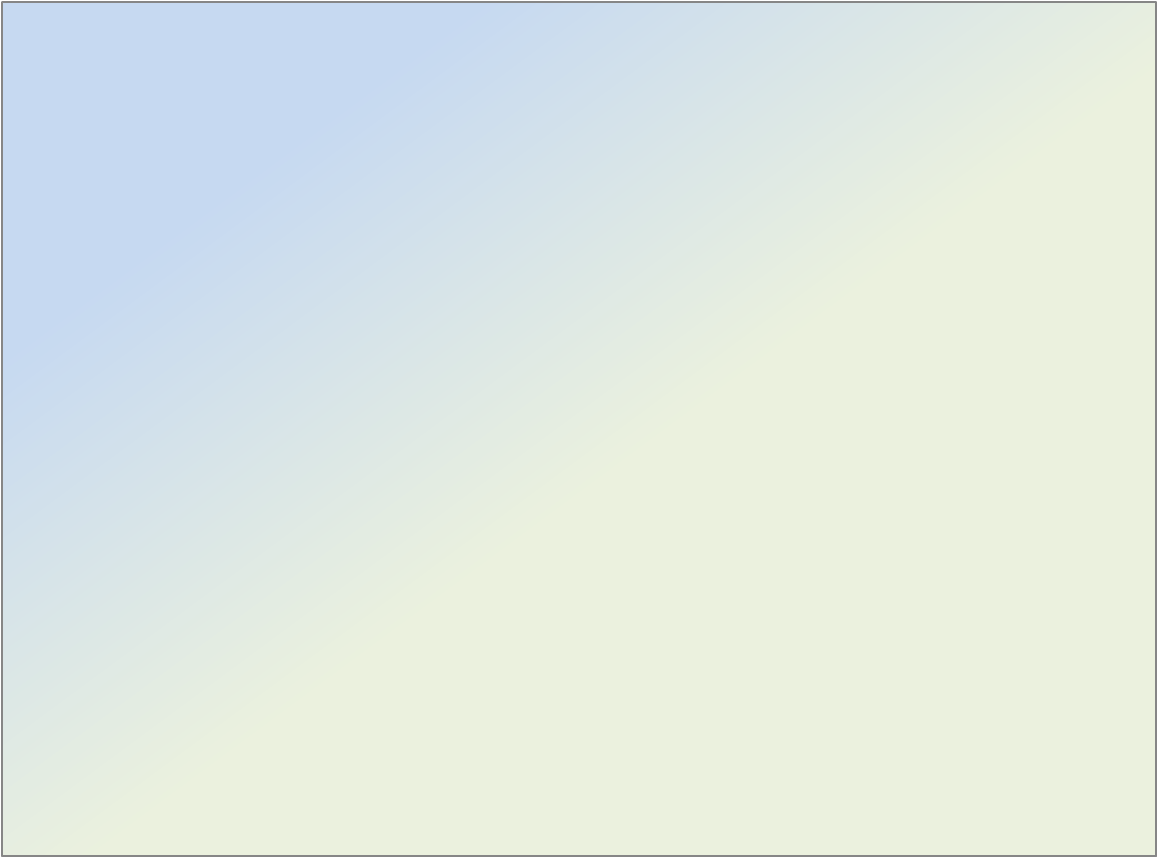 Основные параметры районного бюджета на 2018 год
продолжение РАСХОДЫ
(рублей)
5
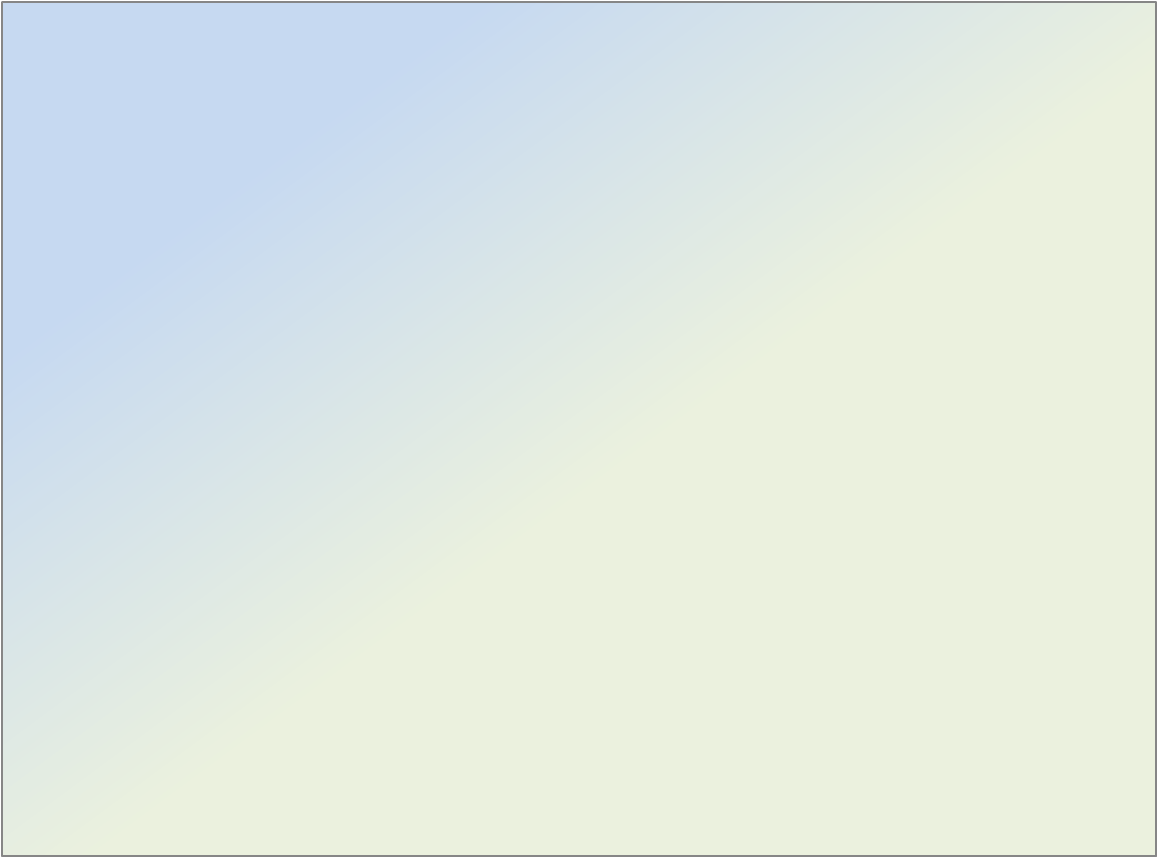 Основные параметры районного бюджета на 2018 год
ИСТОЧНИКИ
(рублей)
6
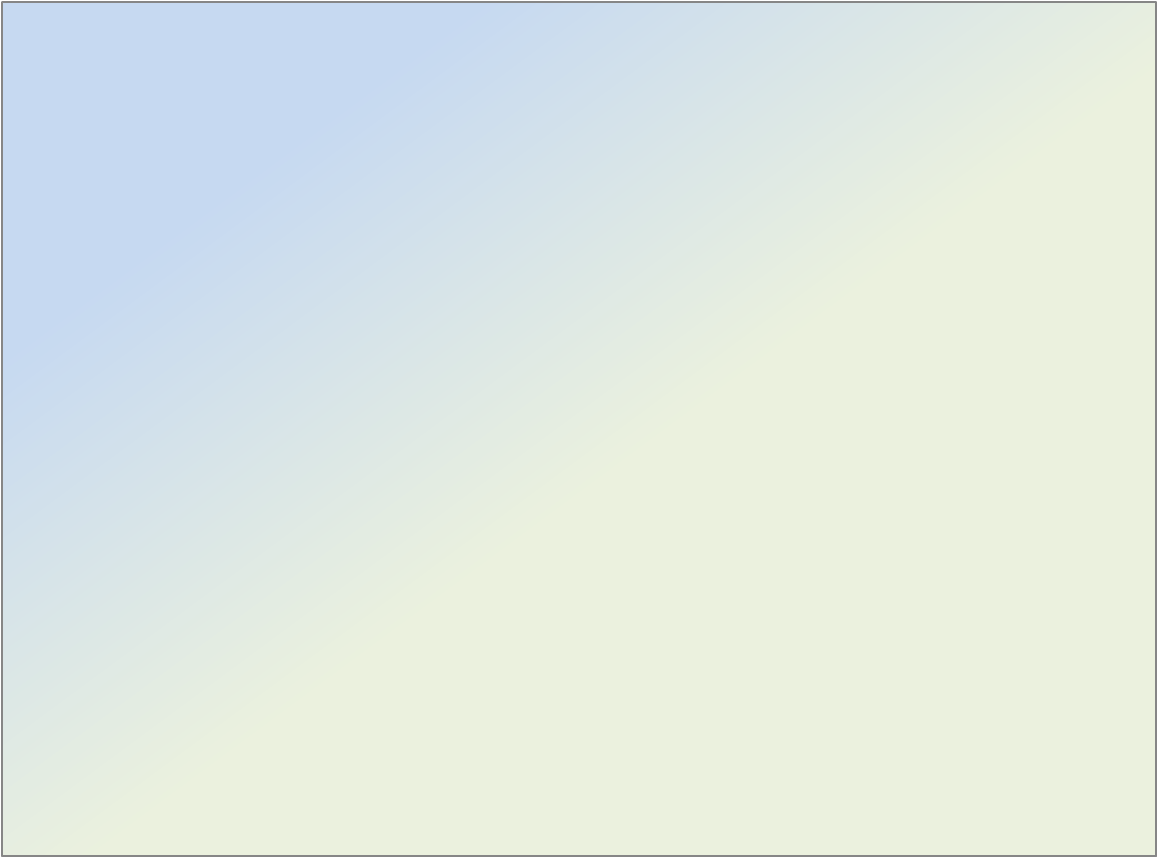 Основные параметры районного бюджета на 2018 год
(рублей)
7
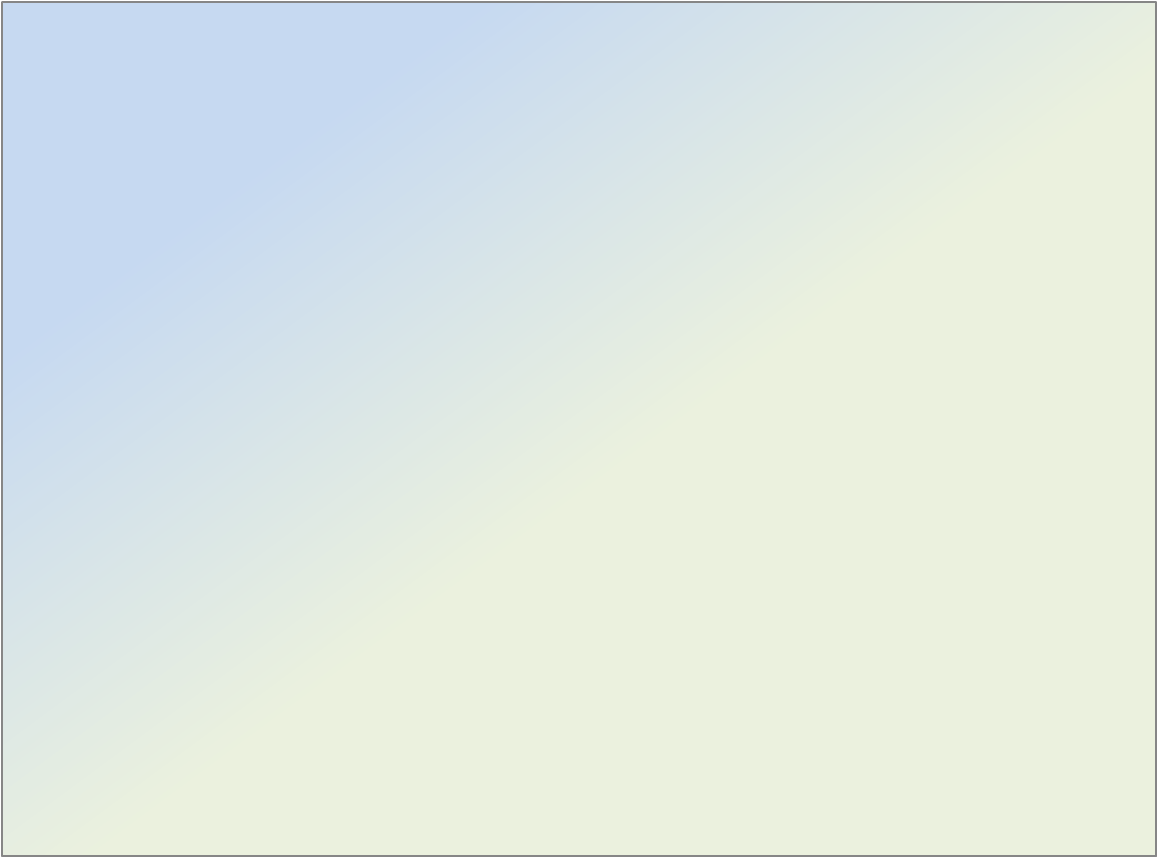 КОНТАКТНАЯ ИНФОРМАЦИЯ ДЛЯ ГРАЖДАН
Финансовое управление администрации Тамбовского района

 МЕСТОНАХОЖДЕНИЕ: 676950 Амурская область, с.Тамбовка, ул. Ленинская, 90, каб. 4
Тел. 8(41638)21092
ЧАСЫ  РАБОТЫ:
ПН    8.00 – 16.15
ВТ     8.00 – 16.15
СР     8.00 – 16.15
ЧТ     8.00 – 16.15
ПТ     8.00 – 16.00